Inkomensverdeling
Hoofdstuk 17 § 1 en 2
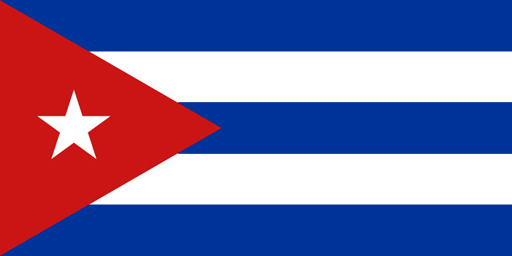 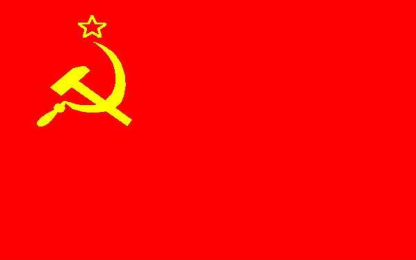 Communisme
http://www.youtube.com/watch?v=LvcWPcwCU78
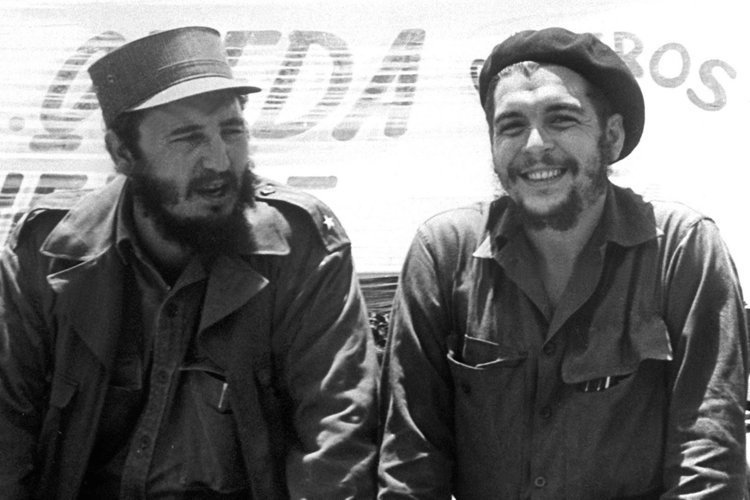 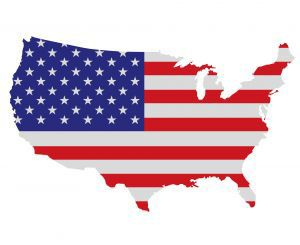 Kapitalisme
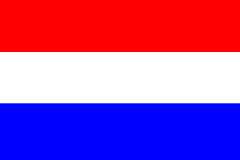 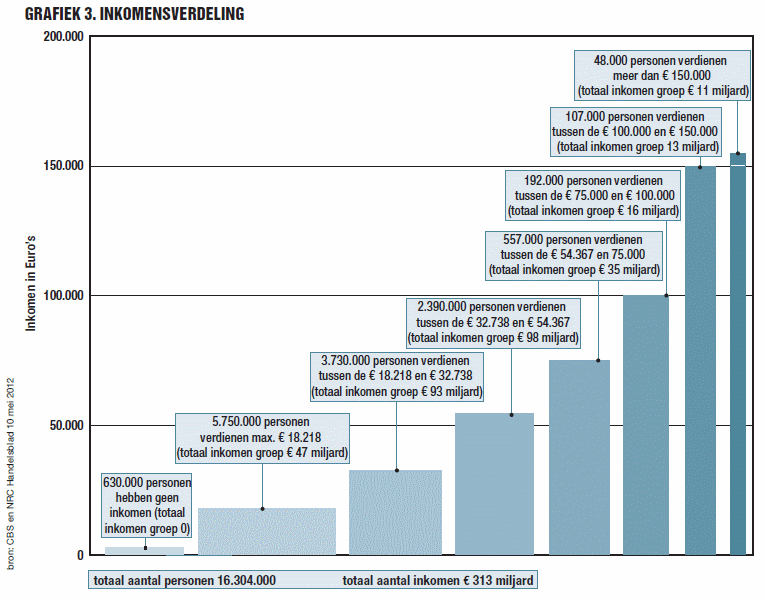 Inkomensverdeling
Minder ongelijk dan 100 jaar geleden.

Derde wereldlanden zijn de verschillen groter
Inkomensverdeling
Minder ongelijk dan 100 jaar geleden.Verschillen worden kleiner -> nivellering

Derde wereldlanden zijn de verschillen groterVerschillen worden groter -> denivellering
Inkomensverdeling
Minder ongelijk dan 100 jaar geleden.Verschillen worden kleiner -> nivellering

Derde wereldlanden zijn de verschillen groterVerschillen worden groter -> denivellering               nivelleringd e n i v e l l e r i n g
Primaire inkomens
Soort inkomen
Wie?
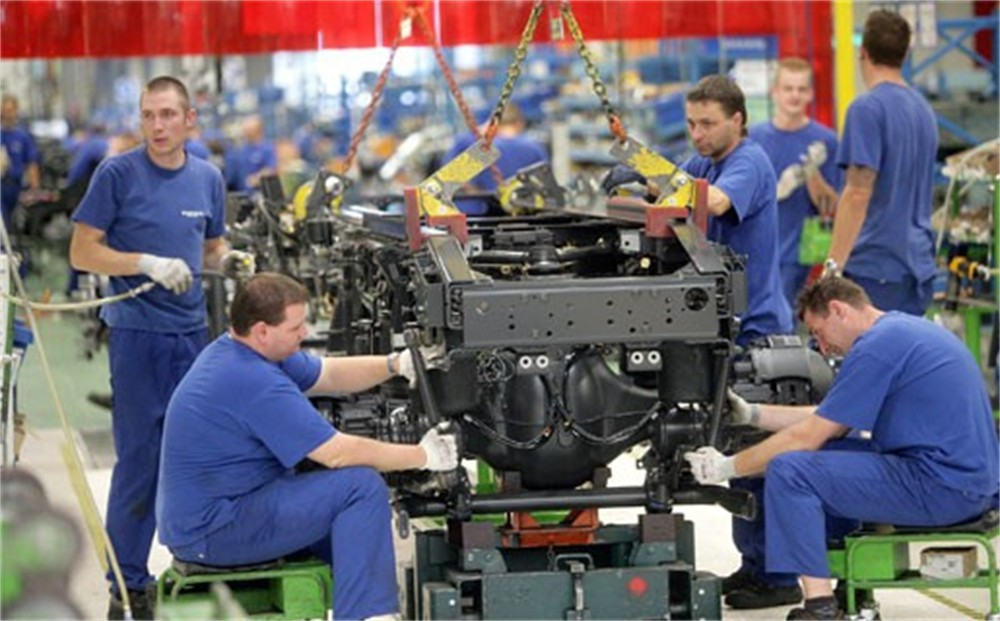 Loon, salaris
Primaire inkomens
Soort inkomen
Wie?
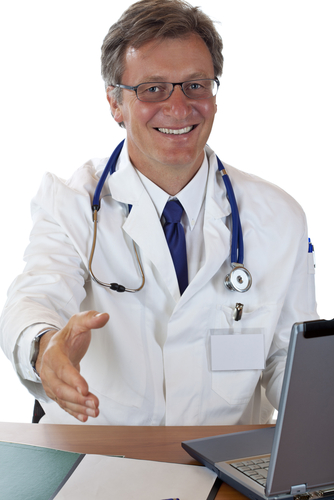 Loon, salaris

Honorarium
Primaire inkomens
Soort inkomen
Wie?
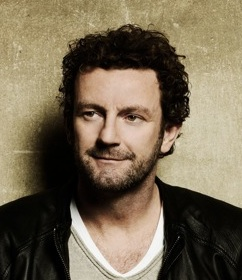 Loon, salaris

Honorarium

RoyaltyRoyalties zijn vergoedingen voor het gebruik van geestelijk eigendom. Dat kunnen vergoedingen zijn voor het gebruik van tekst, van muziek, van illustraties en van afbeeldingen
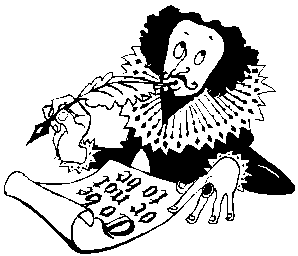 Primaire inkomens
Soort inkomen
Wie?
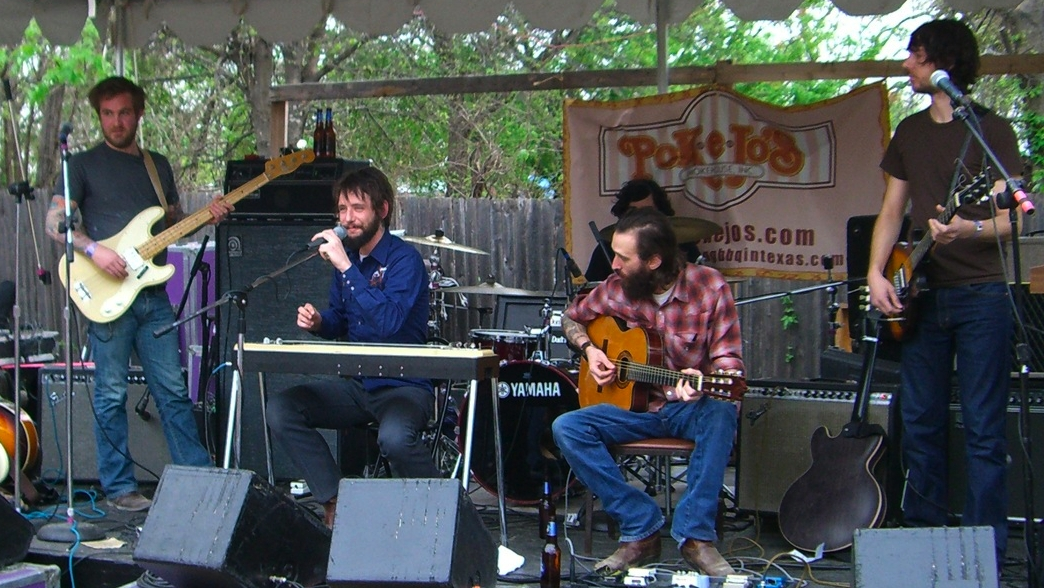 Loon, salaris

Honorarium

Royalty

Gage
Inkomens uit bezit
Bezit
Spaargeld

Bedrijf

Huis
Rente

Winst, dividend

Verhuur, pacht
Overdrachtsinkomen
Ontvang je van de overheid zonder tegenprestatie
Overdrachtsinkomen
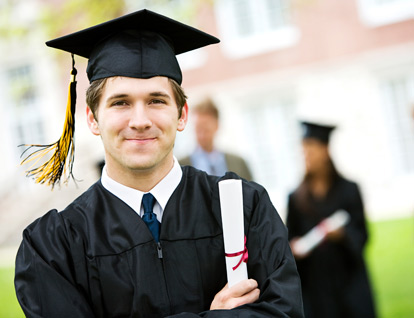 Studiefinanciering

Zorgtoeslag

Huurtoeslag

Kinderopvangtoeslag
18 jaar of ouder
Overdrachtsinkomen
Studiefinanciering

Zorgtoeslag

Huurtoeslag

Kinderopvangtoeslag
Om zorgtoeslag te krijgen, moeten u en uw eventuele toeslagpartner aan de volgende voorwaarden voldoen:

U bent 18 jaar of ouder
U hebt een Nederlandse zorgverzekering
Uw (gezamenlijke) inkomen is niet te hoog
U hebt de Nederlandse nationaliteit of een geldige verblijfsvergunning
Uw (gezamenlijke) vermogen is niet te hoog
Overdrachtsinkomen
Studiefinanciering

Zorgtoeslag

Huurtoeslag

Kinderopvangtoeslag
Om huurtoeslag te krijgen, moeten u, uw eventuele toeslagpartner en medebewoners voldoen aan de volgende voorwaarden:

U bent 18 jaar of ouder.
U huurt een zelfstandige woonruimte.
U, uw eventuele partner en medebewoners staan bij de gemeente ingeschreven op uw woonadres.
Op uw woonadres staan geen andere personen ingeschreven bij de gemeente (behalve een eventuele onderhuurder).
U, uw eventuele partner en medebewoners hebben de Nederlandse nationaliteit of een geldige verblijfsvergunning.
Uw (gezamenlijke) inkomen en huurprijs zijn niet te hoog.
Uw vermogen is niet te hoog.
Overdrachtsinkomen
Studiefinanciering

Zorgtoeslag

Huurtoeslag

Kinderopvangtoeslag
Om kinderopvangtoeslag te krijgen, moeten u en uw eventuele toeslagpartner aan de volgende voorwaarden voldoen:

U en uw toeslagpartner werken, studeren, volgen een traject naar werk of een inburgeringscursus bij een gecertificeerde instelling.
U krijgt kinderbijslag of een pleegouderbijdrage voor het kind. Of u onderhoudt uw kind in belangrijke mate.
Uw kind staat op uw woonadres ingeschreven.
Uw (gezamenlijke) inkomen is niet te hoog.
Het kindercentrum of gastouderbureau is geregistreerd. Bij gastouderopvang moet de gastouder zijn geregistreerd voor elke locatie waar hij oppast..
U hebt met het kindercentrum of gastouderbureau een schriftelijke overeenkomst afgesloten.
Het kind waarvoor u kinderopvangtoeslag vraagt, zit nog niet op het voortgezet onderwijs.
U of uw toeslagpartner betaalt de kosten voor kinderopvang. Een deel van de kosten wordt vergoed door de kinderopvangtoeslag. Het andere deel moet u daadwerkelijk zelf betalen aan de opvanginstelling.
U en uw toeslagpartner hebben de Nederlandse nationaliteit of een geldige verblijfsvergunning.
Overdrachtsinkomen
Sociale uitkering en voorzieningen
AOW(volks)
ANW(volks)
AKW(volks)
AWBZ(volks)
Overdrachtsinkomen
Sociale uitkering en voorzieningen
AOW(volks)
ANW(volks)
AKW(volks)
AWBZ(volks)
WW(werknemers)
WIA/WAO(werknemers)
Overdrachtsinkomen
Sociale uitkering en voorzieningen
AOW(volks)
ANW(volks)
AKW(volks)
AWBZ(volks)
WW(werknemers)
WIA/WAO(werknemers)
Bijstand(sociale voorzieningen)
Overdrachtsinkomen
Sociale uitkering en voorzieningen
AOW(volks)
ANW(volks)
AKW(volks)
AWBZ(volks)
WW(werknemers)
WIA/WAO(werknemers)
Bijstand(sociale voorzieningen)
U kunt een bijstandsuitkering aanvragen als u 18 jaar of ouder bent en Nederlander bent of kunt worden gelijkgesteld met een Nederlander. Bovendien moet u in Nederland wonen of verblijven. Bent u jonger dan 27 jaar? Dan moet u wel zelf eerst vier weken zoeken naar werk of opleidingsmogelijkheden.
Overdrachtsinkomen
Sociale uitkering en voorzieningen
AOW(volks)
ANW(volks)
AKW(volks)
AWBZ(volks)
WW(werknemers)
WIA/WAO(werknemers)
Bijstand(sociale voorzieningen)
Vrij besteedbare inkomen
Primaire inkomen
Overdrachtsinkomen           +
Belastingen en premies        -
Vrij besteedbare inkomen
Vrij besteedbare inkomen
Primaire inkomen
Overdrachtsinkomen           +
Belastingen en premies        -
Vrij besteedbare inkomen

Voorbeeld bladzijde 233 tekstboek
Functie van een inkomensverschil
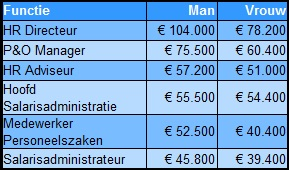 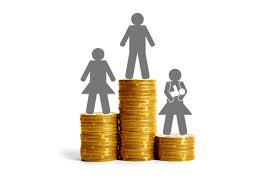 Functie van een inkomensverschil
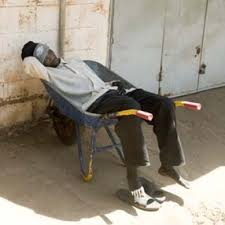 Prikkel tot betere arbeidsprestaties
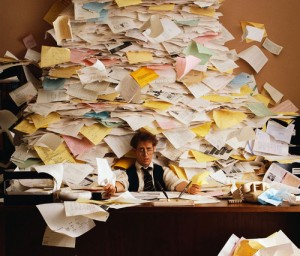 Functie van een inkomensverschil
Prikkel tot betere arbeidsprestaties

Prikkel tot mobiliteit
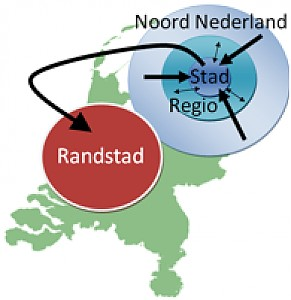 Functie van een inkomensverschil
Prikkel tot betere arbeidsprestaties

Prikkel tot mobiliteit

Invloed op investeringen en werkgelegenheid
Hogere lonen leiden tot -> lagere bedrijfswinsten -> bedrijfsinvesteringen nemen af -> slecht voor arbeidsplaatsen.
Functie van een inkomensverschil
Prikkel tot betere arbeidsprestaties

Prikkel tot mobiliteit

Invloed op investeringen en werkgelegenheid
Hogere lonen leiden tot -> lagere bedrijfswinsten -> bedrijfsinvesteringen nemen af -> slecht voor arbeidsplaatsen.
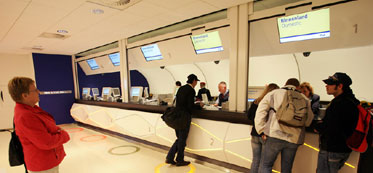 Functie van een inkomensverschil
Prikkel tot betere arbeidsprestaties

Prikkel tot mobiliteit

Invloed op investeringen en werkgelegenheid
Hogere lonen leiden tot -> lagere bedrijfswinsten -> bedrijfsinvesteringen nemen af -> slecht voor arbeidsplaatsen.
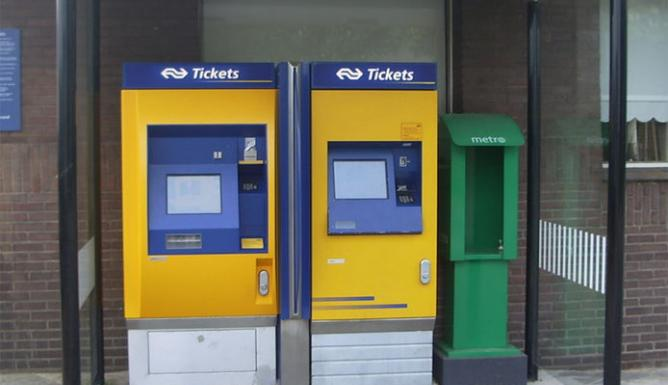 Hoe ontstaan de verschillen
Schaarste
Als de vraag naar personeel groter is, stijgen de lonen
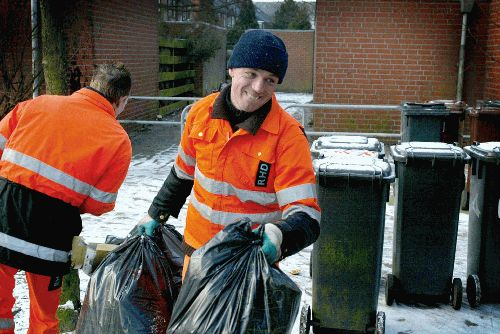 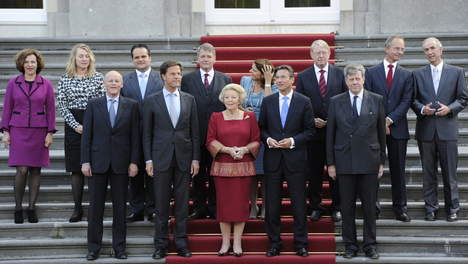 Hoe ontstaan de verschillen
Schaarste
Productiviteit en prestatie
Hoe betere productie, hoe meer loon
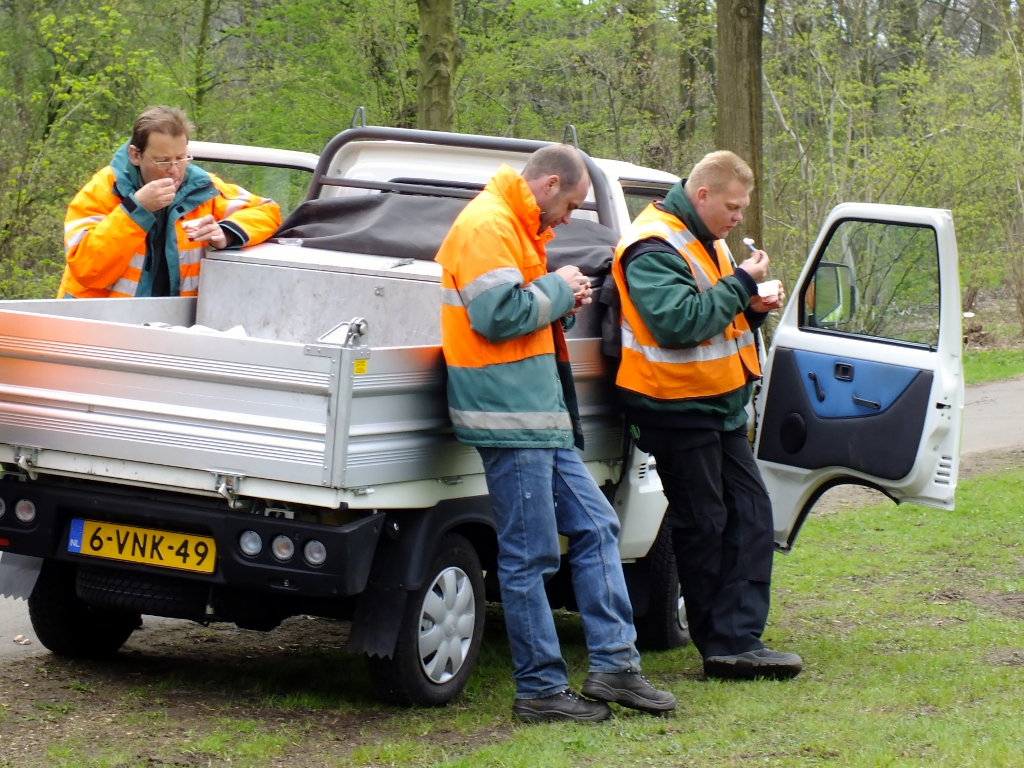 Hoe ontstaan de verschillen
Schaarste
Productiviteit en prestatie
Opleiding en scholing
Een geschoold iemand verdient meer dan een ongeschoold iemand

HBO VS. MBO
Hoe ontstaan de verschillen
Schaarste
Productiviteit en prestatie
Opleiding en scholing
Verantwoordelijkheid
Wie heeft het meeste verantwoordelijkheid?
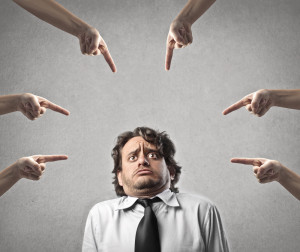 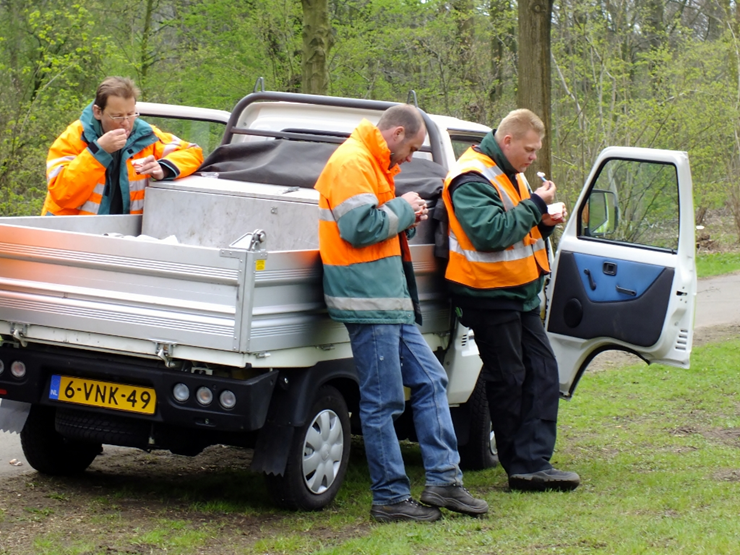 Hoe ontstaan de verschillen
Schaarste
Productiviteit en prestatie
Opleiding en scholing
Verantwoordelijkheid
Leeftijd en ervaring
Ervaren mensen verdienen meer
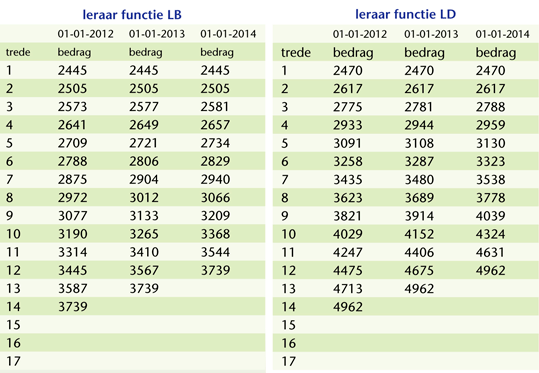 Hoe ontstaan de verschillen
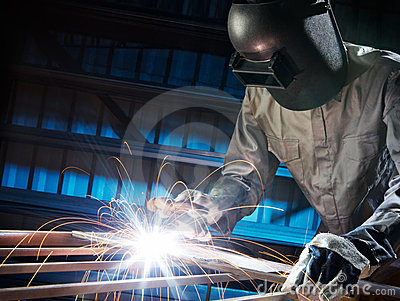 Schaarste
Productiviteit en prestatie
Opleiding en scholing
Verantwoordelijkheid
Leeftijd en ervaring
Risico, zwaarte en onaangenaamheid
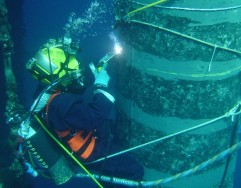 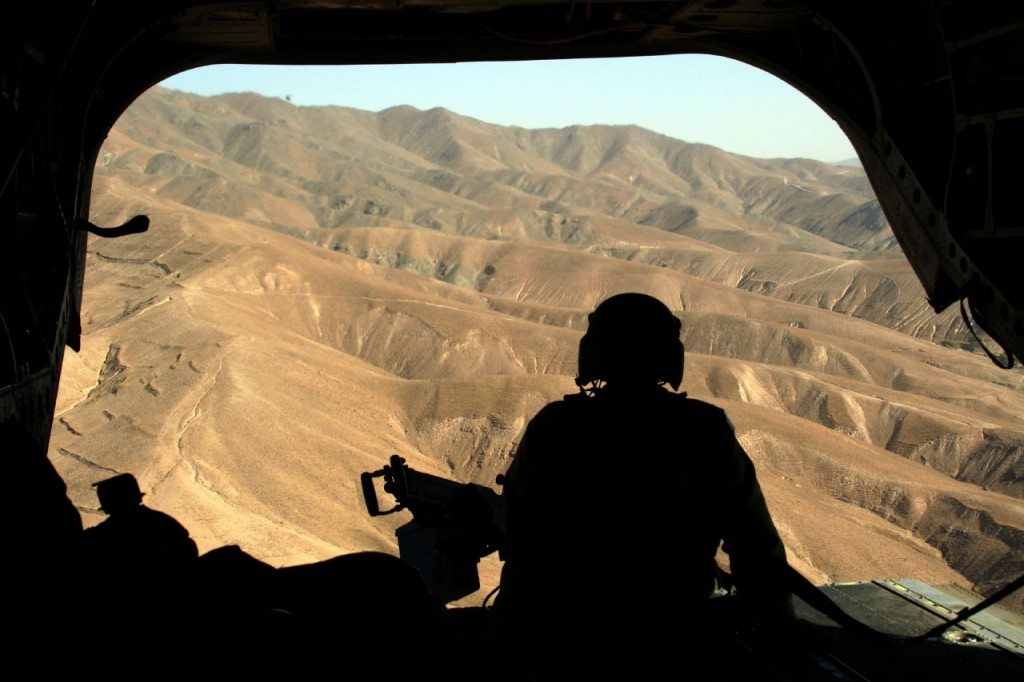 Hoe ontstaan de verschillen
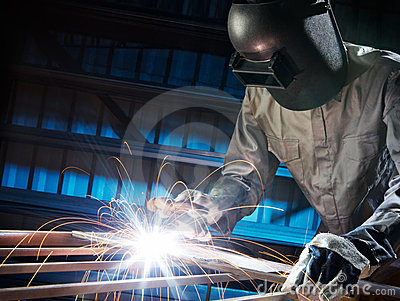 Schaarste
Productiviteit en prestatie
Opleiding en scholing
Verantwoordelijkheid
Leeftijd en ervaring
Risico, zwaarte en onaangenaamheid
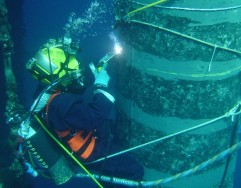 Hoe ontstaan de verschillen
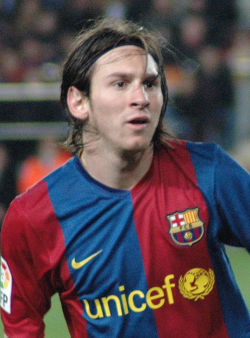 Schaarste
Productiviteit en prestatie
Opleiding en scholing
Verantwoordelijkheid
Leeftijd en ervaring
Risico, zwaarte en onaangenaamheid
Aanleg/ talent
Hoe ontstaan de verschillen
Schaarste
Productiviteit en prestatie
Opleiding en scholing
Verantwoordelijkheid
Leeftijd en ervaring
Risico, zwaarte en onaangenaamheid
Aanleg/ talent
Vermogensbezit
Als je veel huizen verhuurt of je hebt veel spaargeld
Nationaal inkomen per hoofd
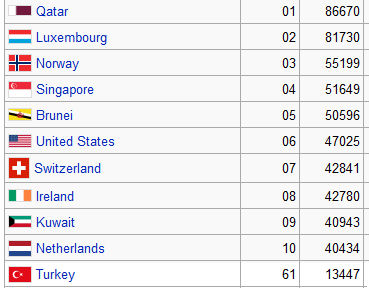 Nationaal inkomen per hoofd
Nationaal inkomen 
Aantal inwoners
Hoe kan je nog meer welvaart zien?
Vrije tijd
Werken om te leven of leven om te werken
Hoe kan je nog meer welvaart zien?
Vrije tijd
Niet-geregistreerde productie
Verhoogt wel de welvaart, maar niet het inkomen
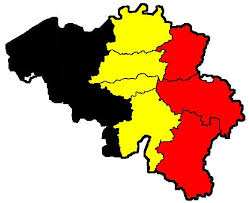 Hoe kan je nog meer welvaart zien?
Vrije tijd
Niet-geregistreerde productie
Inkomensverdeling
Iemand verdient misschien 0 euro en de andere 2 miljoen.Gemiddeld is dat 1 miljoen
Hoe kan je nog meer welvaart zien?
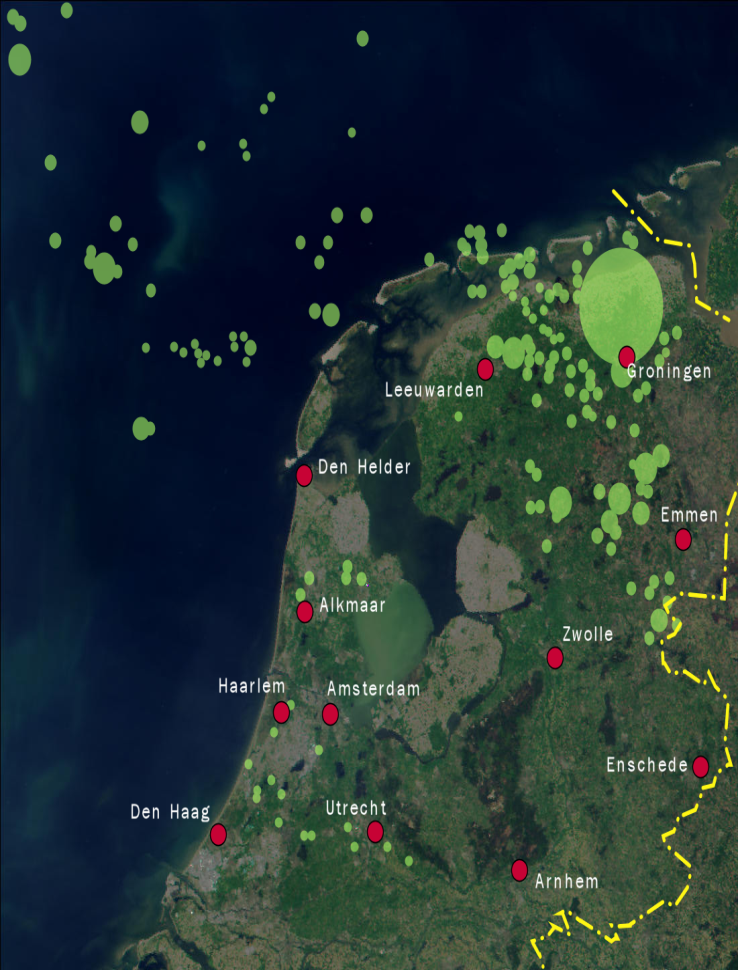 Vrije tijd
Niet-geregistreerde productie
Inkomensverdeling
Uitputting natuurlijke hulpbronnen en milieuvervuiling
Hoe kan je nog meer welvaart zien?
Vrije tijd
Niet-geregistreerde productie
Inkomensverdeling
Uitputting natuurlijke hulpbronnen en milieuvervuiling
Prijsverschillen
Nationaal inkomen kan laag zijn, maar de prijzen ook
Internationale welvaart
Schoon drinkwater?
Energieverbruik per inwoner?
Percentage analfabeten?
Aantal artsen per 100.000 inwoners?
Kindersterfte?
Levensverwachting?
Babyboom Rambam
http://www.uitzendinggemist.nl/afleveringen/1394964